One of the most successful innovations of ASESMA was
Tutors and Mentors

Young people (advanced students, postdocs, young faculty)
In an ASESMA school tutors and mentors could  relate to the students and explain MUCH better than anything one can get from a lecture!
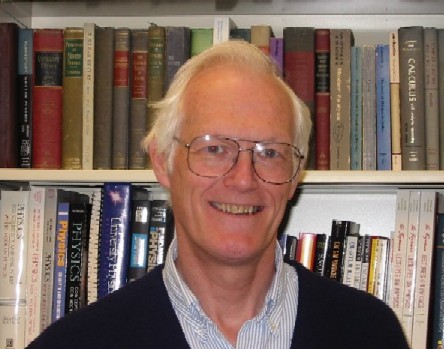 Richard M. Martin
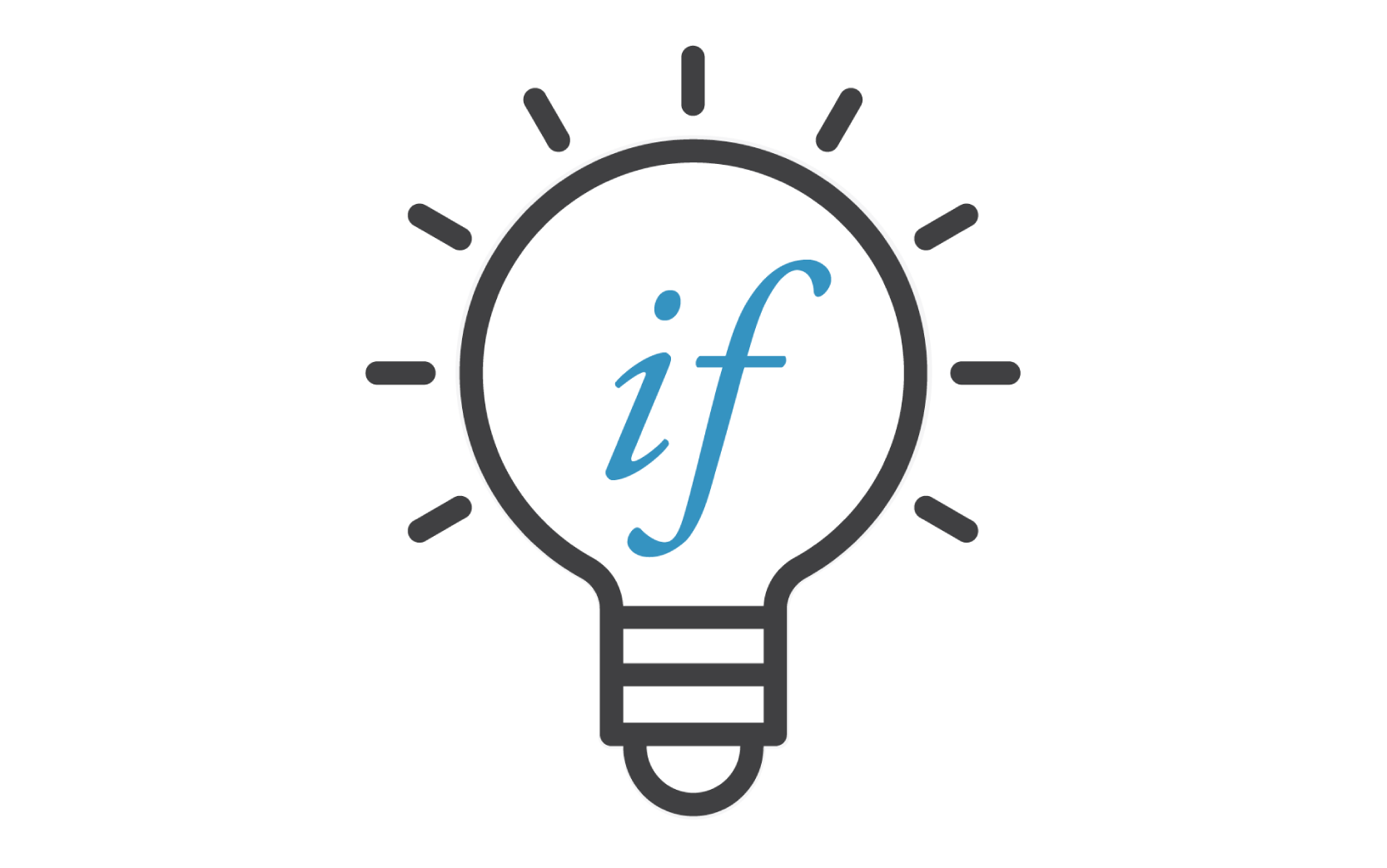 US-Africa Initiative Workshop APS March Meeting - Sunday, March 14, 2021Sponsored by the APS Innovation Fund
University of Illinois 
Stanford University
Tutors, Mentors, Peers
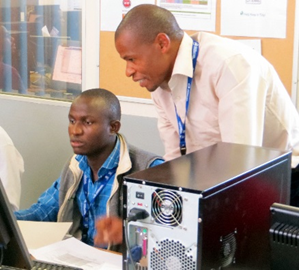 One of the best innovations of ASESMA was Tutors and Mentors
Young people (advanced students, postdocs, young faculty)
In an ASESMA school, tutors and mentors relate to the students and explain 
MUCH better than anything one can get from a lecture!
USAfrI is meant to foster collaborations – not a school
In a collaboration and group activities, peers relate to one another and explain to one another.
Effective, stimulating, enlightening, rewarding!
I can say from observation over many years that tutors and mentors make a huge difference and they find it very  rewarding.  I believe the same benefits and rewards can happen with peers!
Now there are
many more
opportunities!
 
Become a Peer!
Register at
usafricainitiative.org
Before 2020
After 2020
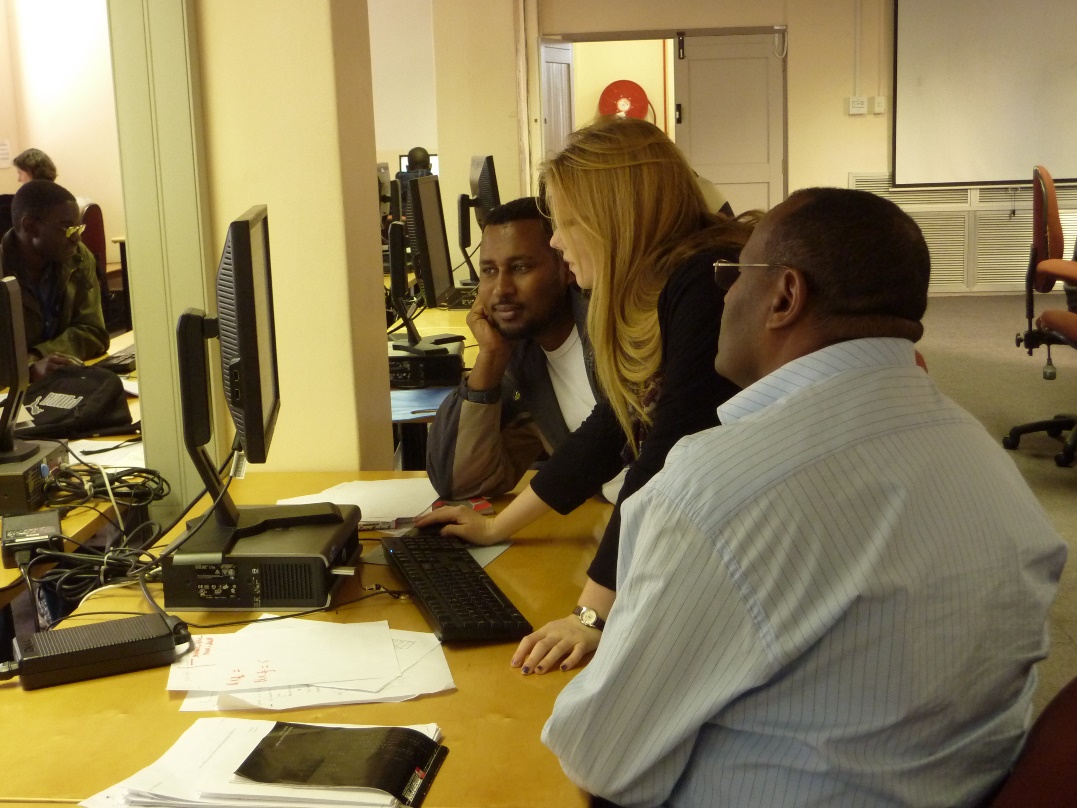 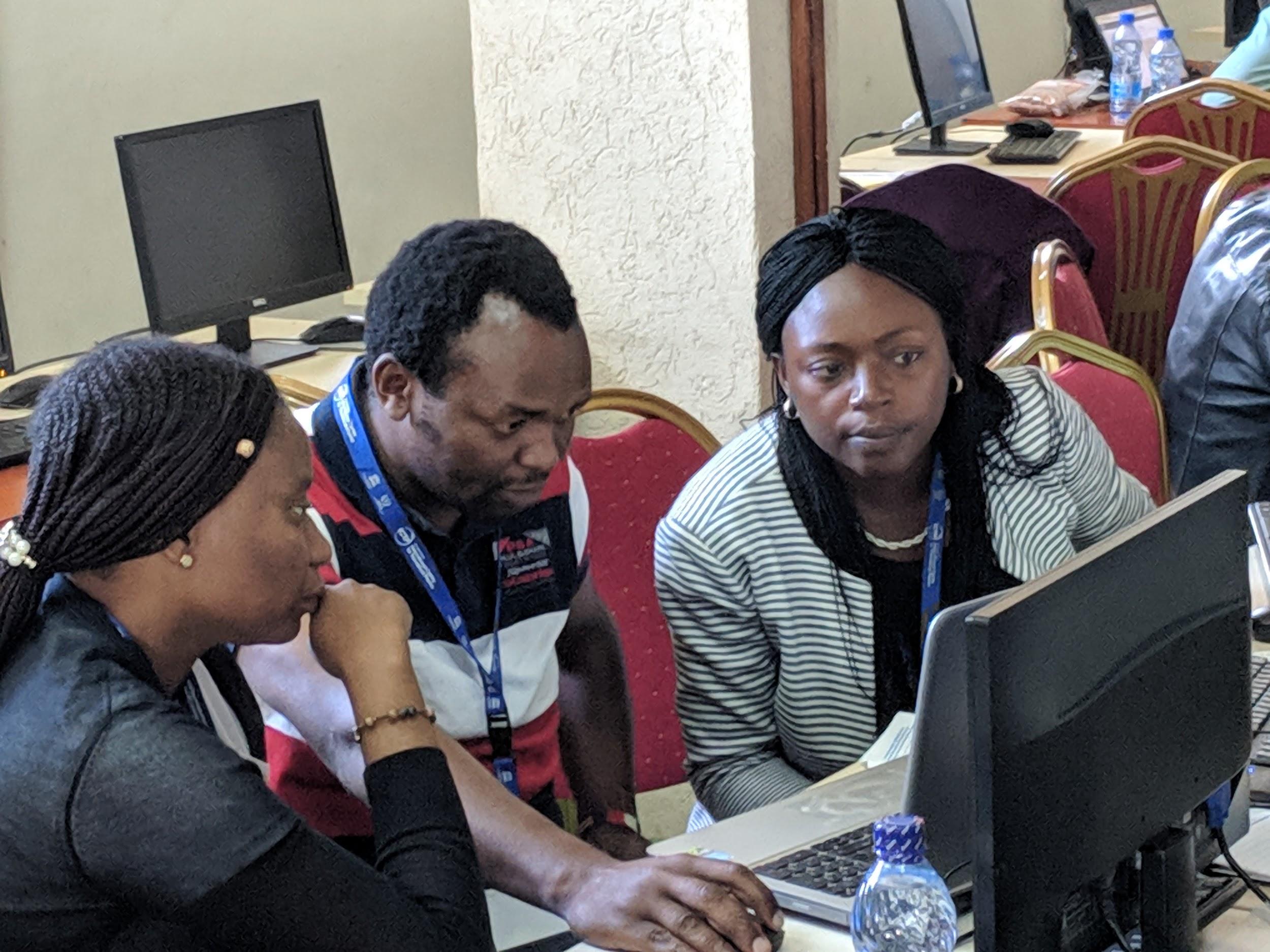 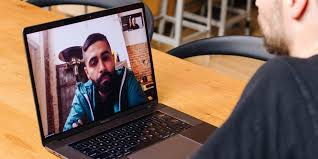 ASESMA and USAfrI 
are people working togther!